Banc optique pour asservissement de laposition d’un Laser
Eddy BARLOGIS, Marie-Hélène CARRON, Maël HUBERT, Mohamed MEGUEBEL
Image: ELT, POUR LA SCIENCE, 21 avril 2020
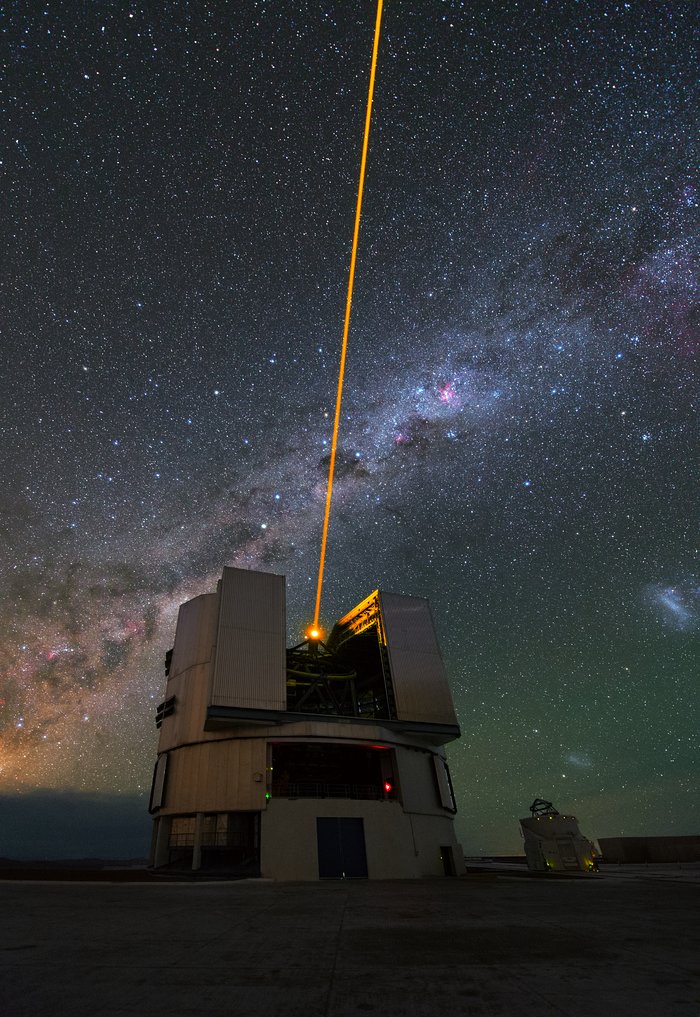 Le projet
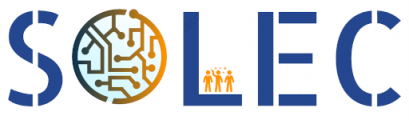 Contexte:
Contraintes techniques:
Réalisation d’un asservissement pour le pointage d’un faisceau laser sur une photodiode

Utilisation de deux miroirs de tip/tilt

Correction par un PID numérique
Contrôle simplifié de l’asservissement (interface graphique)

Asservissement modifiable en temps réel

Erreur de pointage la plus faible possible
Source: ESO France
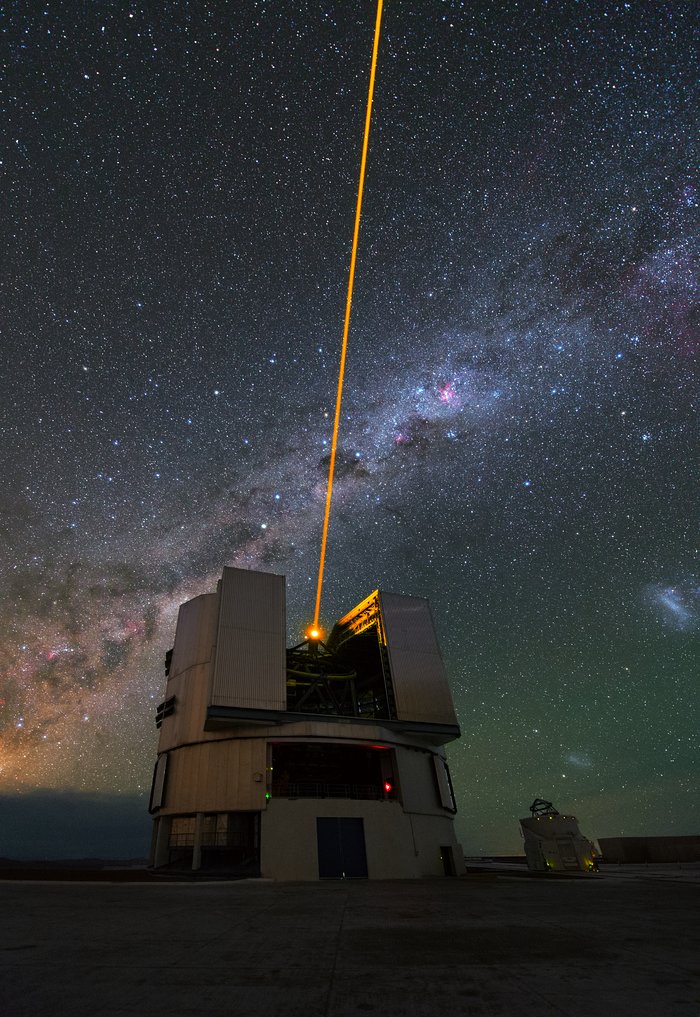 Solution proposée: schéma de principe
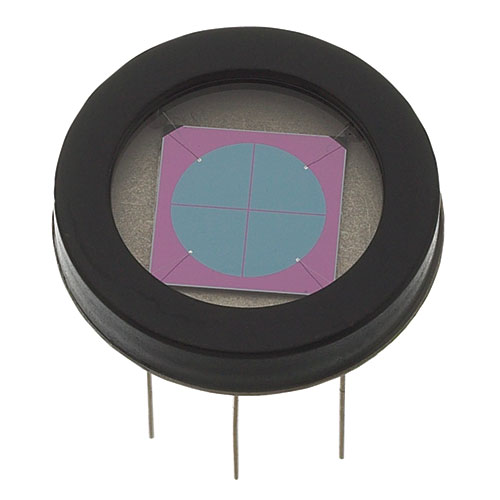 Perturbation
Flux
Faisceau laser
Photodiode 
4-quadrants
Mouvement
Position du faisceau
sur la photodiode
Commande
Miroirs+ servomoteurs
Correcteur PID
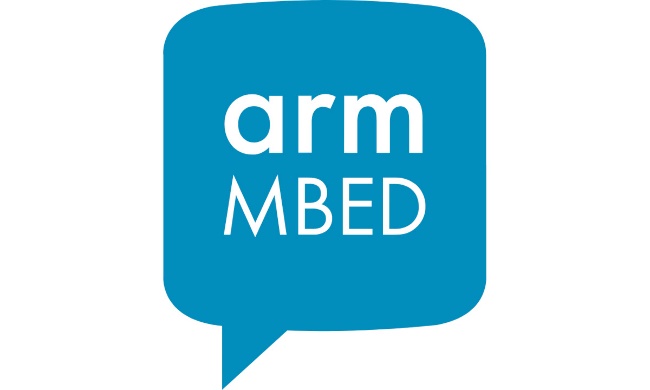 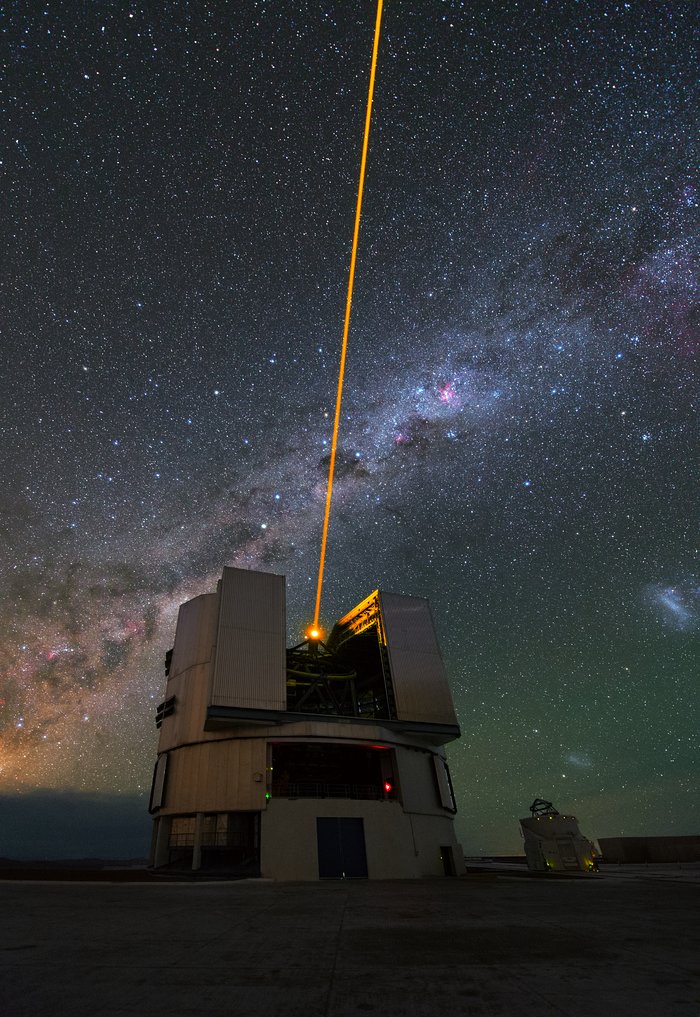 Solution proposée: schéma de principe
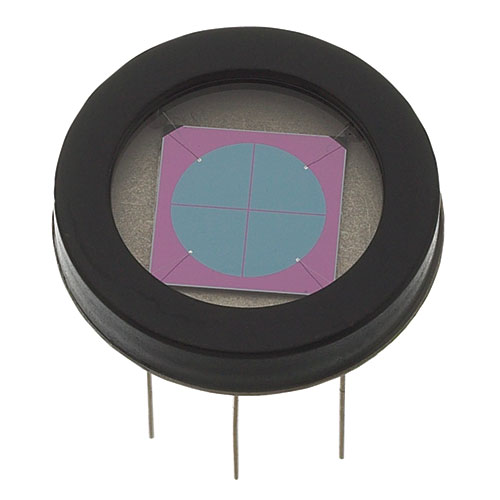 Perturbation
Corrigée!
Flux
Faisceau laser
Photodiode 
4-quadrants
Mouvement
Position du faisceau
sur la photodiode
Commande
Miroirs+ servomoteurs
Correcteur PID
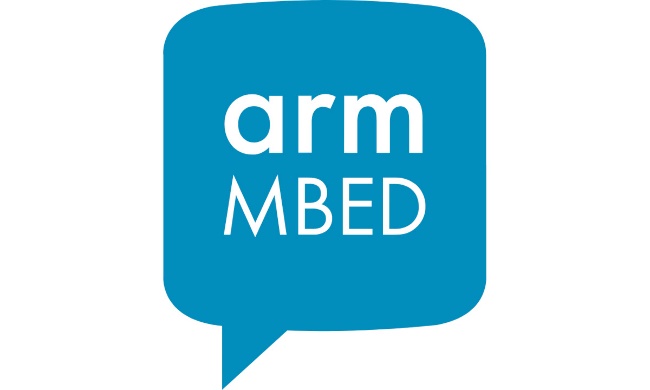 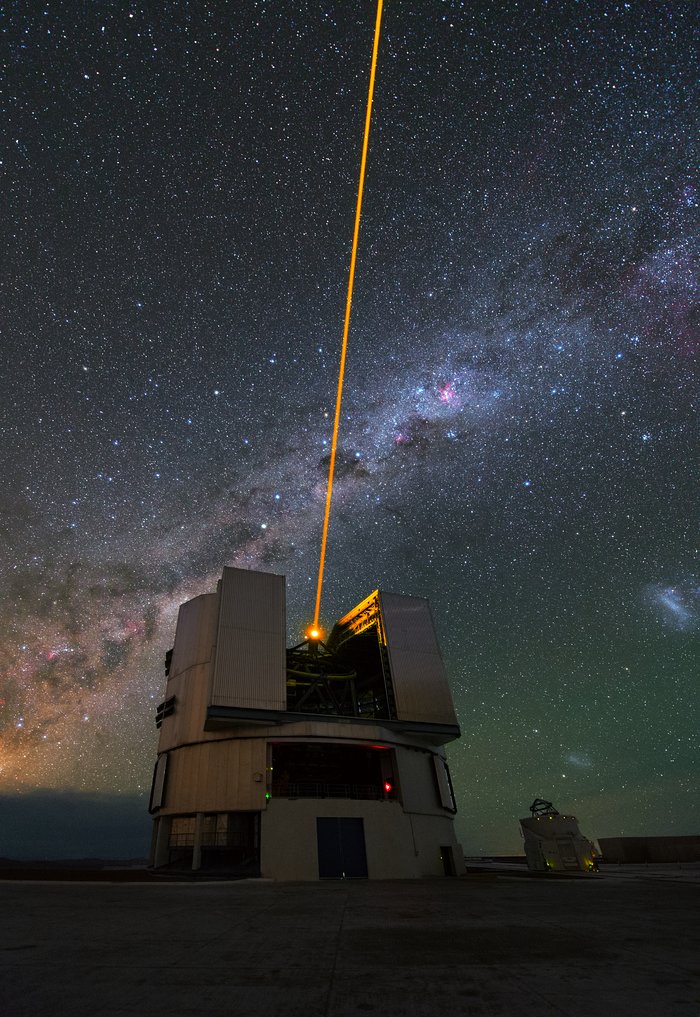 Solution proposée: axes de travail
2 axes développés simultanément:
TESTS
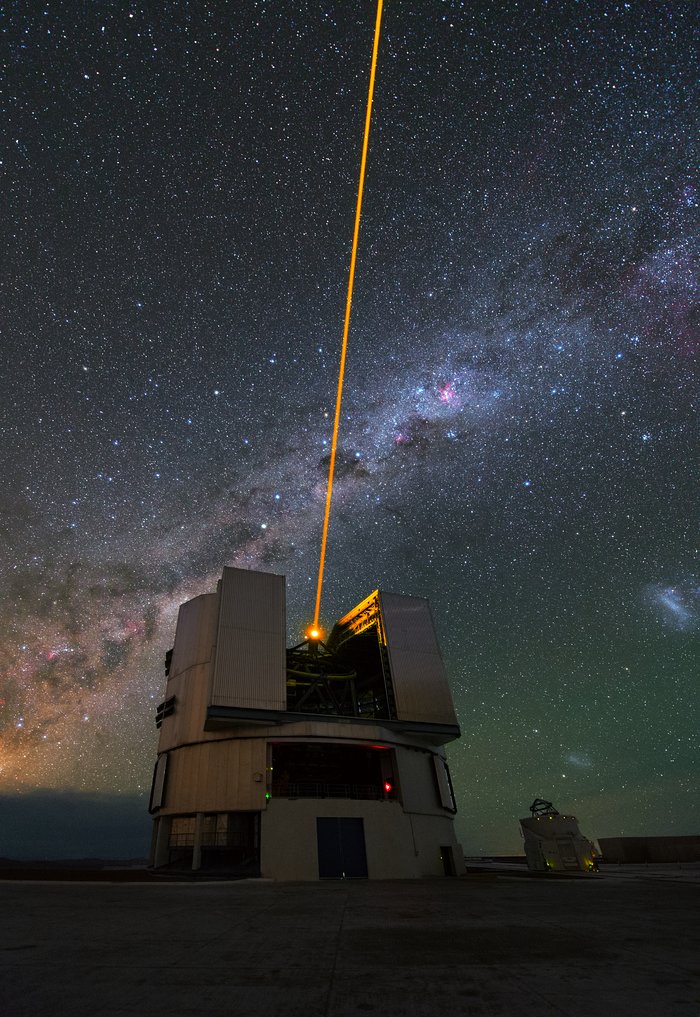 Solution proposée: organisation du travail
Partie analogique: 

Montage optique: Eddy
Montage électronique: Eddy, Marie-Hélène, Mohamed
Partie numérique: 

Programme d’asservissement: Maël
Interface graphique: Mohamed, Marie-Hélène
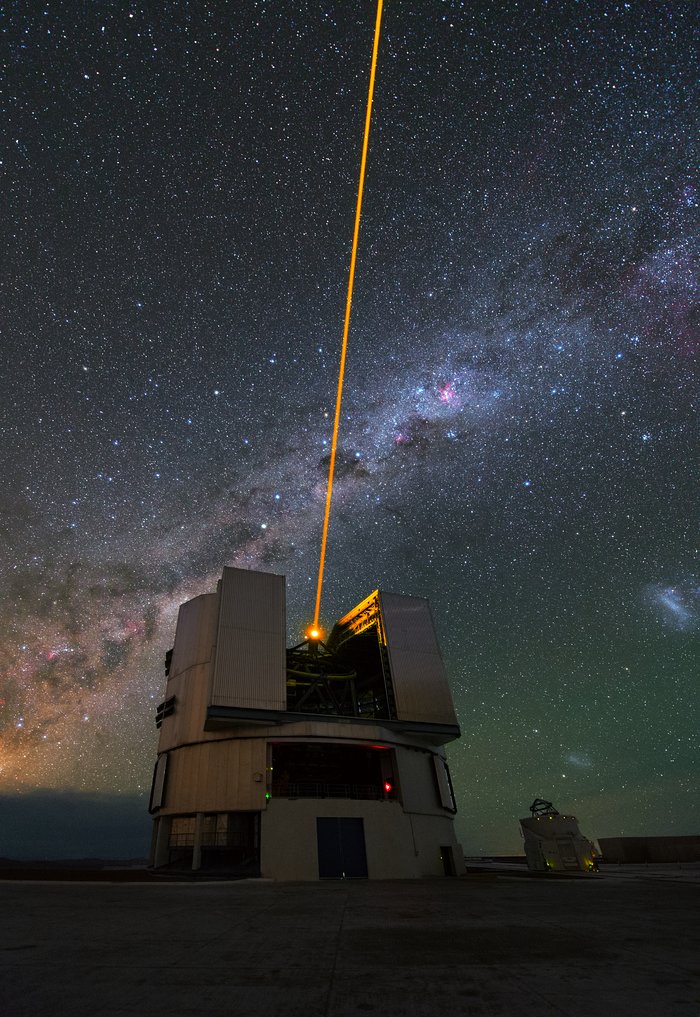 Notre prototype: partie analogique
Photodiode 4 quadrants
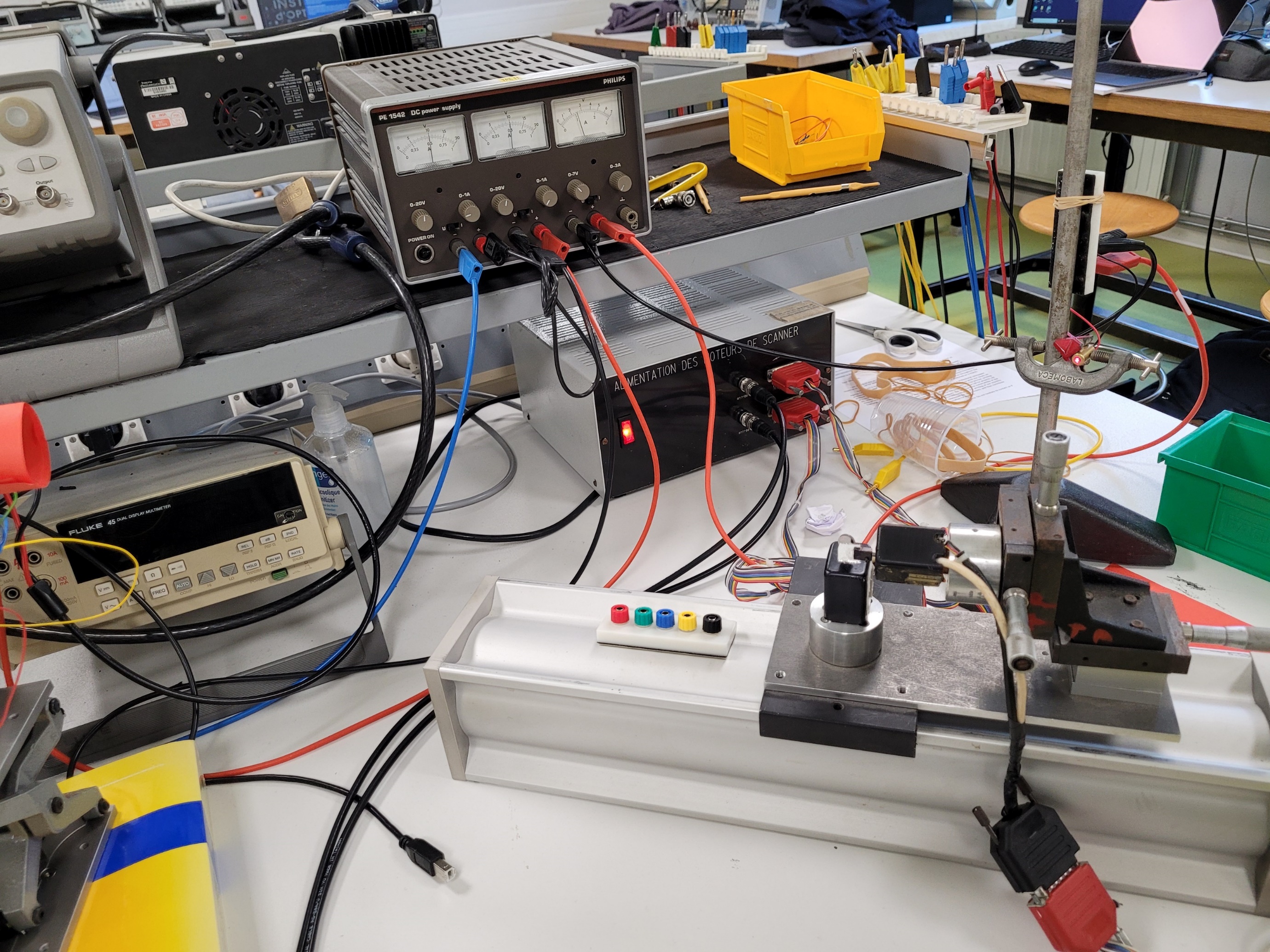 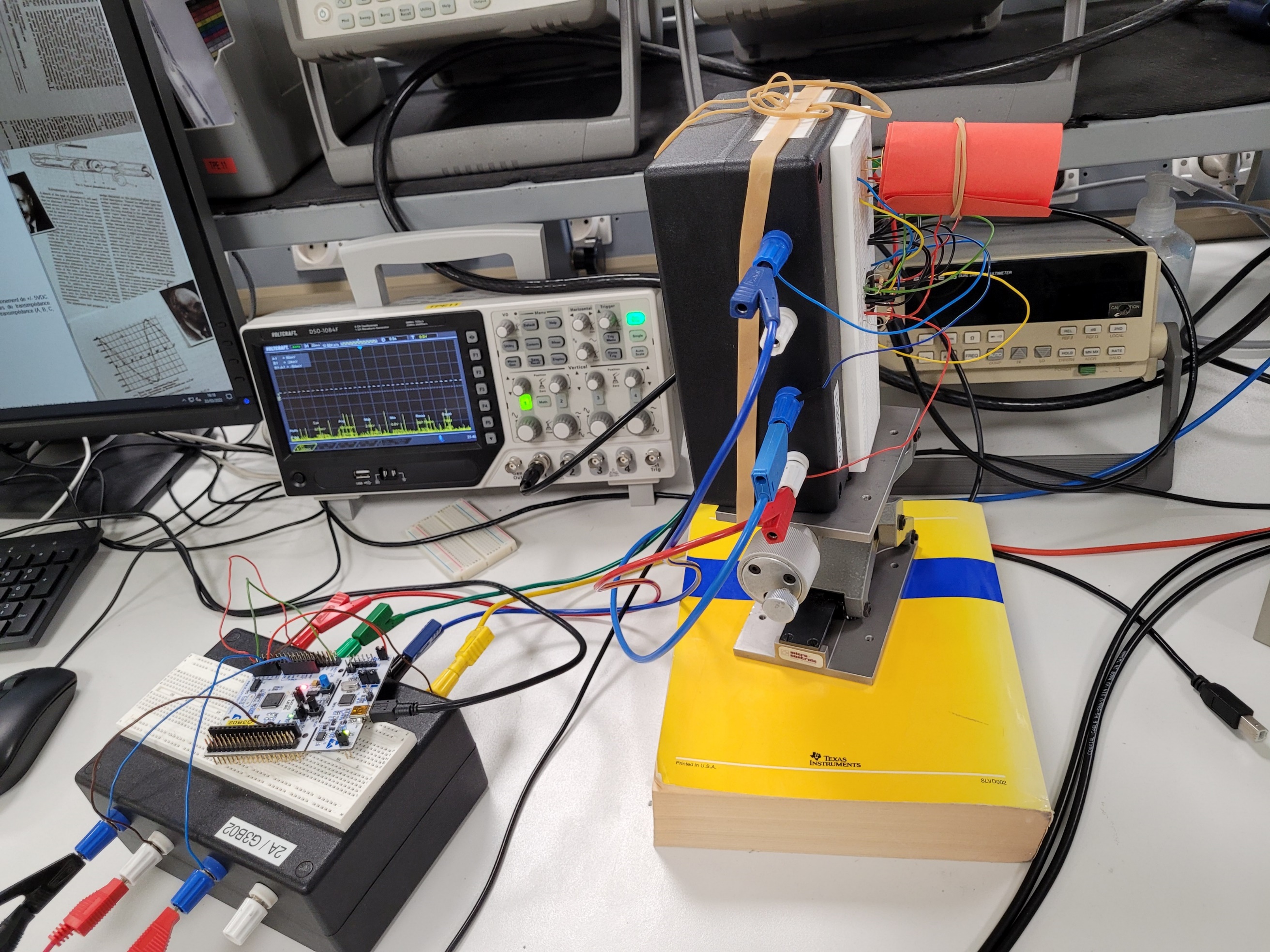 Miroirs + servomoteurs
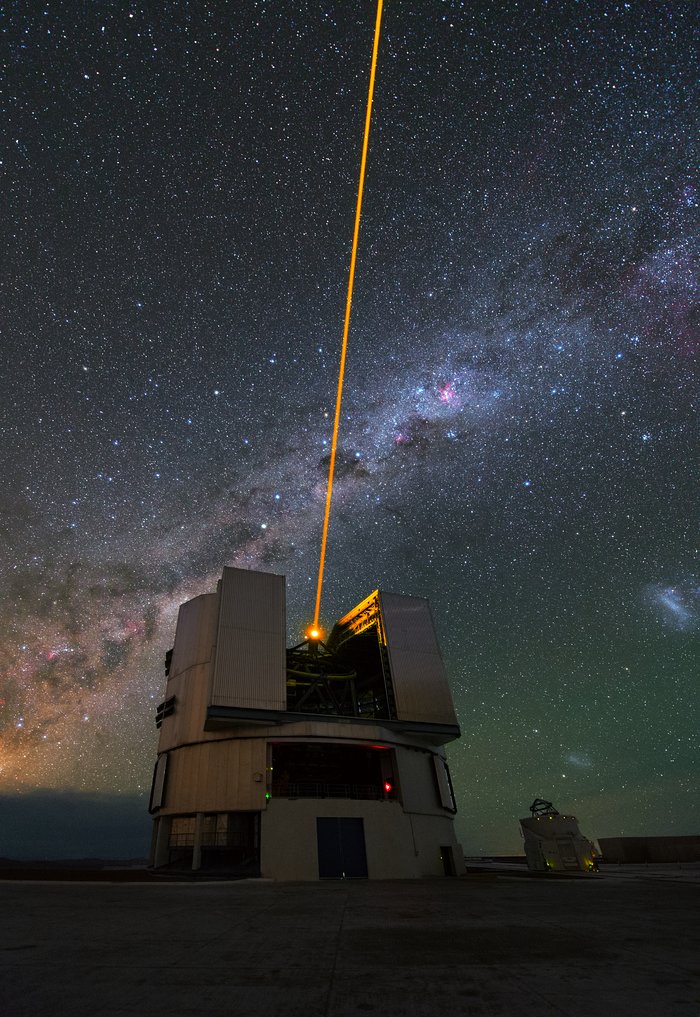 Notre prototype: partie analogique
Photodétection
Photodiode
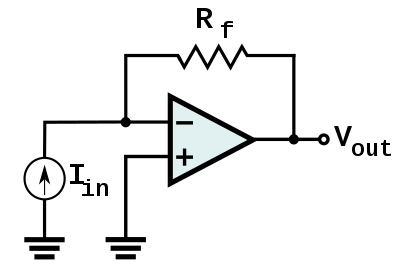 Flux
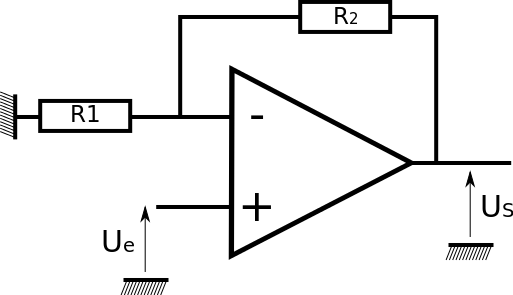 4 courants
Permet d’avoir des tensions (négatives)
Donne des tensions positives adaptées à la carte
Notre prototype: partie numérique
Commande avec une carte Nucléo, programme sur MBED
Récupère la position du faisceau
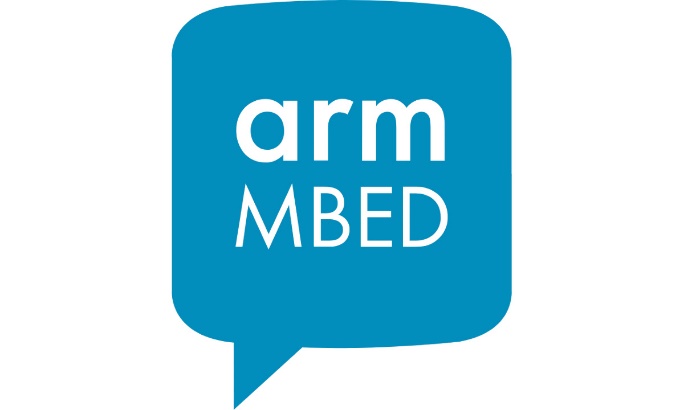 Reçoit les paramètres du correcteur
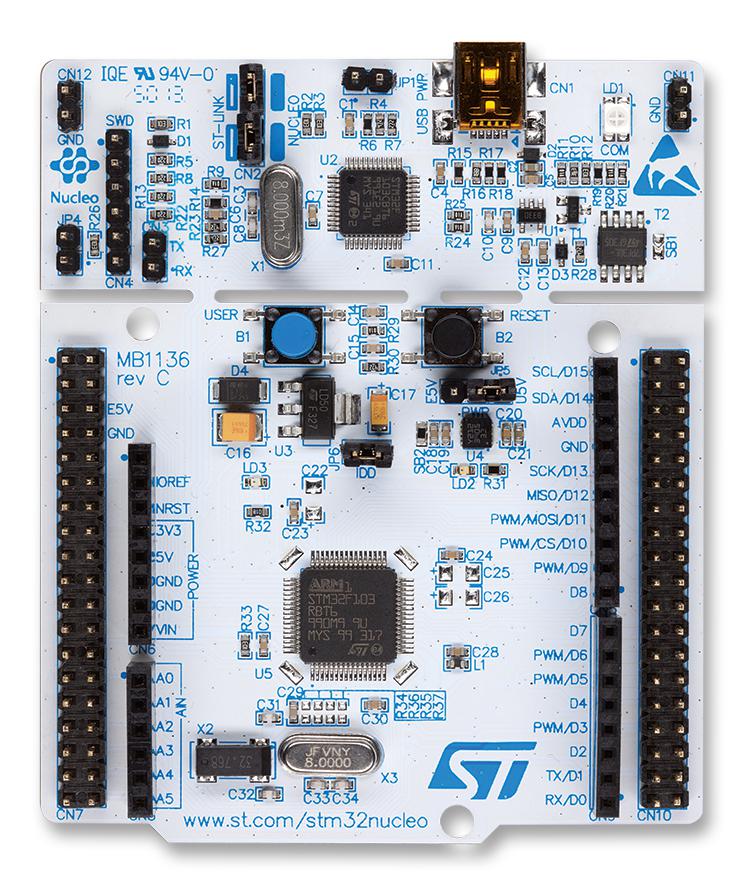 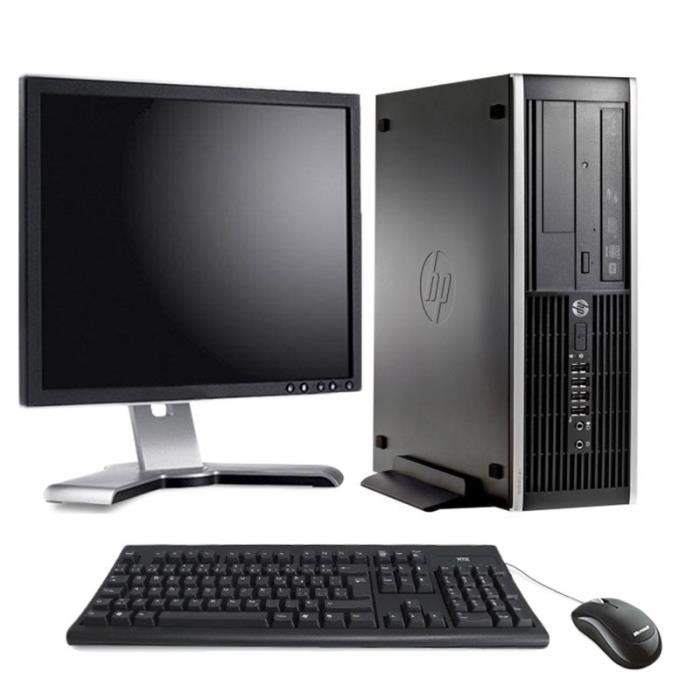 Partie analogique
Applique la correction
Envoie les données de la position du faisceau
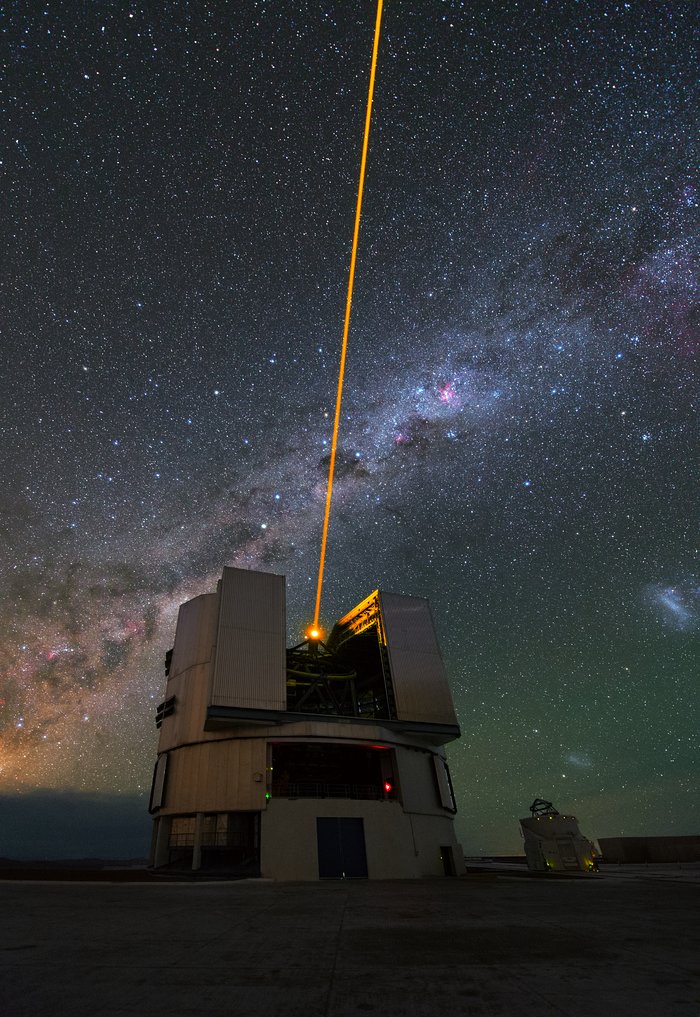 Interface graphique
En cours de développement!
Développement débuté sur Python mais possibilité d’utiliser Matlab envisagée
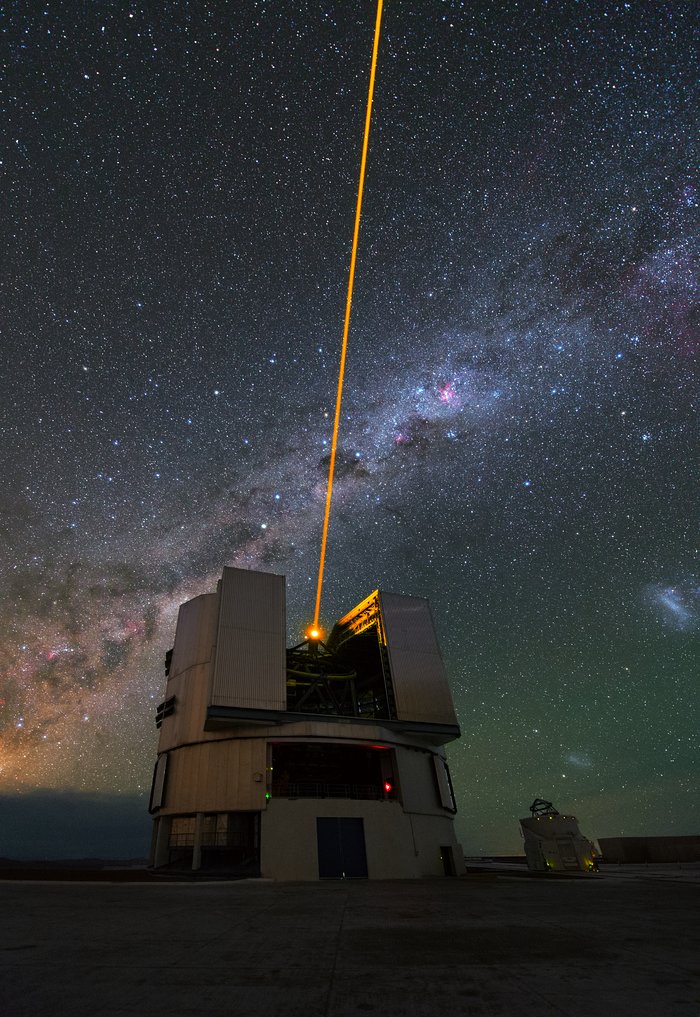 Performances du prototype/
Conclusion provisoire
Asservissement: 
la correction a un effet
mais l’effet n’est pas l’effet voulu

Ergonomie: 
possibilité de visualiser la position du faisceau,
interface graphique en cours de développement
Besoin de plus de temps de développement